Creating Accessible Presentation Slides
Eliza Forrest (PhD student in Linguistics at UNM)
2/16/2024
Important things to keep in mind:
Different disabilities, different access needs

Plan ahead, ask ahead: accessibility shouldn’t be an after thought
Important things to keep in mind:
Not all disabilities are visible, not everyone will feel comfortable disclosing or asking about access

Aim to make your materials as broadly accessible as possible
Slide Accessibility: Layout and Aesthetics
Text
This 36pt font is easier to read than the two below
Font Size
This 24pt font is the recommended minimum
Make text big! 

Minimum 24 points

Use proper spacing between lines and characters
This 12pt font is too small
Don’t cramp your characters!
Give each line of text
some room to breathe!
Text
Avoid serif fonts
Font Style
Use sans serif fonts like:
Avoid serif fonts

Use sans serif fonts like Helvetica, Arial, Calibri, Tahoma

Avoid decorative fonts
Helvetica
Tahoma
Calibri
Arial
This 24pt font is the recommended minimum
Avoid using decorative fonts 
that are hard to read
This 12pt font is too small
Text
ALL CAPS ARE HARDER TO READ 
BECAUSE ALL WORDS HAVE A UNIFORM RECTANGULAR SHAPE
Font Style
Avoid all caps

Use camelcase for hashtags
#ThisIsCamelCase
This 24pt font is the recommended minimum
This 12pt font is too small
[Speaker Notes: A note on hashtags
Use ‘camel case’ for typing hashtags (this helps text readers discern the individual words)
Example: #CelebrateBilingualism instead of #celebratebilingualism]
Text
This is poor contrast
This is poor contrast
Font Color
Use high contrast colors for text and backgrounds

Avoid placing text over photos
This is poor contrast
This is better
Poor contrast:
Color & Contrast
Design Elements
Use high contrasting colors for background and design elements

Don’t use color as the only way to convey information
Good contrast:
Color contrast 
& info graphics:
Colorblind View:
Deuteranopia/
Protanopia
Colorblind View:
Tritanopia
Contrast & Color Checkers
Adobe:
https://color.adobe.com/create/color-contrast-analyzer 

WebAIM:
https://webaim.org/resources/contrastchecker/
Slide Accessibility: 
Content
This slide has way too much information
This makes makes it hard to read and confusing
It is also cognitively difficult to process so much visual information while also paying attention to the presenter, especially if they are saying something different from what is written
This is especially true if also following an interpreter

There are many reason why your audience will struggle to read and process all of this information in the time given
Keep It Simple
Less is more; don’t put too much text on one slide

Say what you show
A simpler slide will be easier 
to follow
Keep It Simple!
This slide has way too much information
This makes makes it hard to read and confusing
It is also cognitively difficult to process so much visual information while also paying attention to the presenter, especially if they are saying something different from what is written
This is especially true if also following an interpreter

There are many reason why your audience will struggle to read and process all of this information in the time given
Keep It Simple
Keep competing graphics to a minimum

Arrange information in the way you want it to be read

Animations can be distracting
A simpler slide will be easier 
to follow
Keep It Simple!
Keep It Simple
Keep It Simple!
Keep competing graphics to a minimum

Arrange information in the way you want it to be read

Animations can be distracting
This slide is easier to read and follow

The eye is drawn to the red text and graphic at the top of the page and then reads down

Text and graphics have more room
Audio 
& Video
Make sure embedded video and audio have captions or provide a transcript

Provide a visual description of the video
Video description: David wears a black shirt and hat and stands in front of a white background.
[Speaker Notes: Video captions 
Captions are a text-based alternative to multimedia content.
The spoken dialogue and sound effects from the original soundtrack are displayed on screen in real time as the video plays.
Captions can either be open or closed. Open captions are always visible on screen, whereas closed captions can be enabled only when they’re needed by the person watching your multimedia content.
Different platforms provide different built-in options for captioning videos. 
Autocaptioning: this provides an automatic transcription of audio that may or may not be editable. Instagram provides editable autocaptions for Stories but uneditable autocaptions for IGTV and Facebook does not provide auto captions.
An alternative method is to add your own captions in a text overlay to a video post for live posts in Instagram or Facebook. Twitter does not support autocaptioning. 
For more information on the different kinds of captioning options, see the resource links below.

Audio/video descriptions 
Audio description, also referred to as a video description, described video, or more precisely called a visual description, is a form of narration used to provide information surrounding key visual elements in a media work for the benefit of blind and visually impaired consumers.
Unfortunately, there are not currently built-in options for audio descriptions for Instagram or Facebook. A partial workaround for video posted as an Instagram post is to include an image description of the video in the post body or in alt text. Twitter does not support alt text for video posts.]
Slide Accessibility: 
Sharing Slides
Share Ahead
Plan to send slides to interpreters in advance

Provide slides before presentation for audience members
File
Formatting
Prepare slide files for screen readers:

Include alt text for all images

Arrange information in the order it should be read (using selection pane in PowerPoint)
[Speaker Notes: Image Descriptions: 
Text that describes visual elements of an image or graphic such as layout, colors, fonts, and details about a person, place or thing’s appearance. 
Any text on the image is included verbatim. 
More detailed than alt text. 
For descriptions of identity (i.e. gender, race, ethnicity) it is best practice to have the subject of the image to provide the description. If that is not possible, keep to objective appearance descriptors, for example: [Judy, a light-skinned person with short brown hair sits at a desk smiling] instead of [Judy, a white woman with short brown hair sits at the desk smiling]. 
These can go in the caption, body of the post, or in the first comment. 
Example: [ID: a black and white flyer features a photograph of small, black dog looking up at the camera. Text reads: missing dog; please call 555-5555 if you find Sandy.]

Alt Text:
Text that communicates the essential visual information of an image.
It is usually not visible to sighted viewers and is embedded into an image and used by screen readers.
Any text on the image is included verbatim in the alt text.
Shorter and more concise than image descriptions, for example: [Judy sits at a desk smiling]
There is typically a specific place on each platform to add/edit alt text (see link below for info on each platform). You can also edit/add alt text to images embedded in Emails by right clicking and selecting ‘edit alt text.’
Example: [ID: a missing dog poster of a small, black dog. Text reads: missing dog; please call 555-5555 if you find Sandy.]]
Resources:
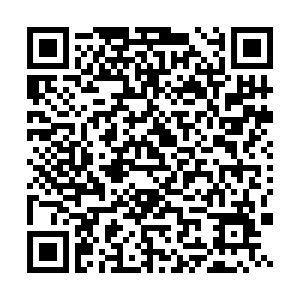